мадагаскар
Мадагаскар
держава в західній частині Індійського океану, на острові Мадагаскар і прилеглих дрібних островах біля східного берега Африки, близько 400 км від Мозамбіку
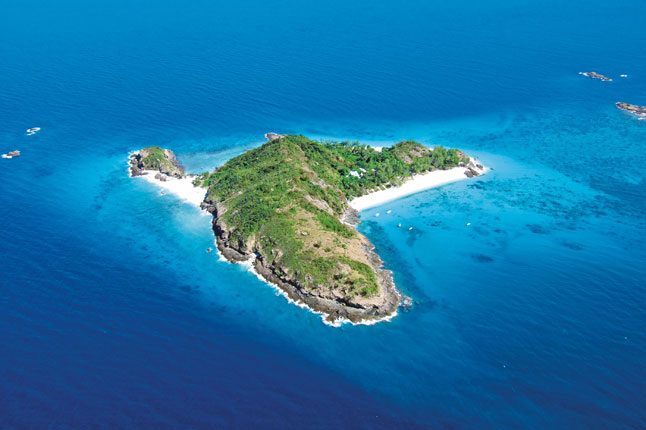 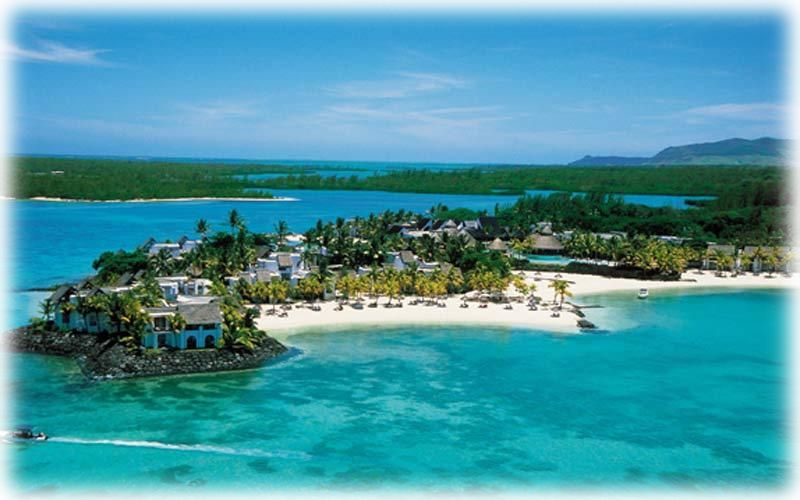 Тваринний світ
Мадагаскар відокремився від Африки задовго до того, як виникла сучасна африканська фауна. Ось чому, незважаючи на близьке сусідство з Африкою, на Мадагаскарі майже зовсім немає звичайних африканських тварин, але зате на ньому збереглися дуже давні форми — лемури (або напівмавпи) і комахоїдні. Саме вони і є основними представниками тварин на Мадагаскарі, який недарма прозвали «островом лемурів».
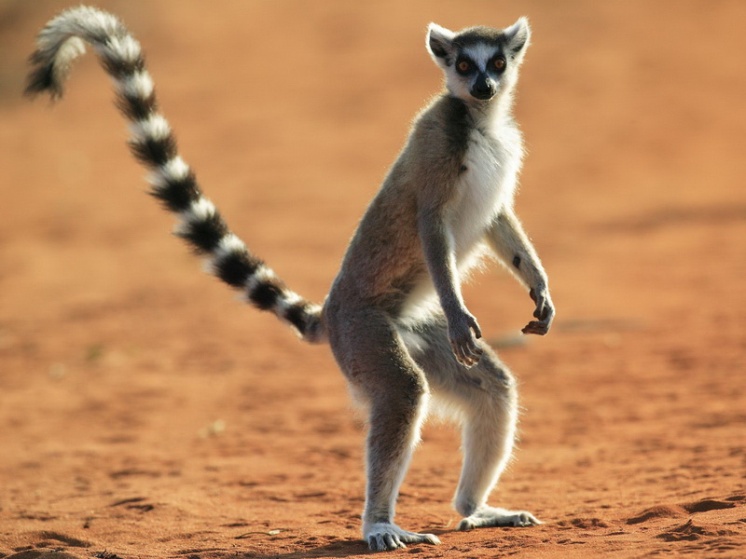 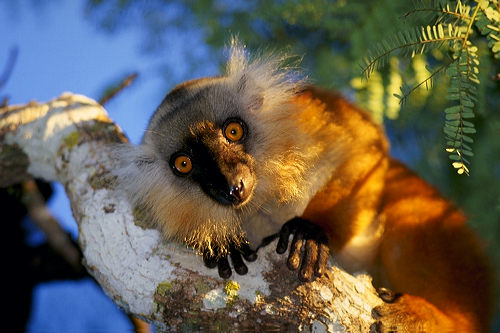 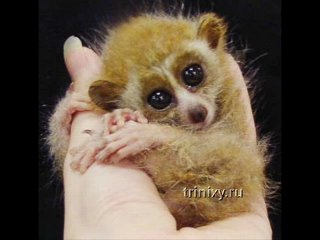 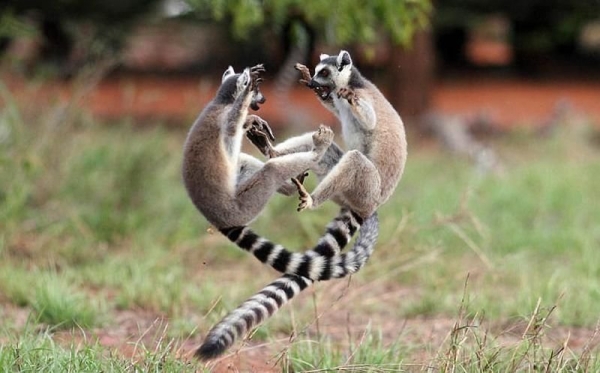 Рослинність
Усе східне узбережжя від моря до підніжжя гір зайнято вологим тропічним лісом. Ліси також тягнуться майже безперервно вузькою стрічкою по берегах навколо всього острова. В лісах найбільше папоротей, складноцвітних, бобових і химерних барвистих орхідей. Високостовбурні ліси з слаборозвинутим підліском і непрохідні незаймані хащі чергуються з луками і драговинами. На заболочених ділянках лісу біля підніжжя дерев густо ростуть очерет, гігантські трави, лілії з білими і жовтими квітками й широкими розгорнутими листками.
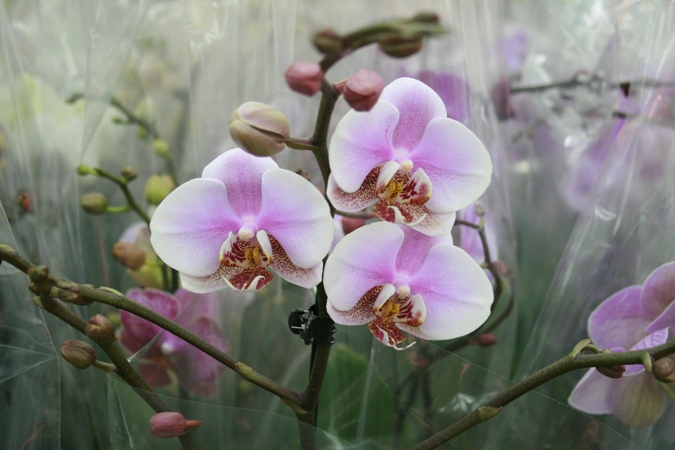 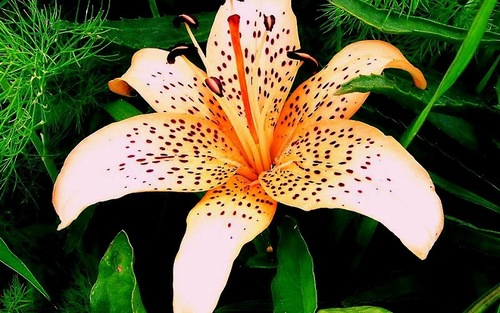 Клімат
Клімат східного узбережжя Мадагаскару є досить вологим та жарким, на заході спекотний та посушливий. Відмінність кліматів на острові пояснюється розмірами Мадагаскару і будовою його поверхні. При цьому є й спільні риси: клімат всюди тропічний, за винятком північно-західної частини острова, де панує клімат екваторіальних мусонів, а рік поділяється не на чотири сезони, а тільки на два — сухий і вологий.
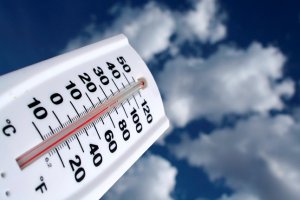 Дякую за Увагу